ক্লাস নং-4
মাল্টিমিডিয়া ক্লাসে সবাইকে  
স্বাগতম
পরিচিতি
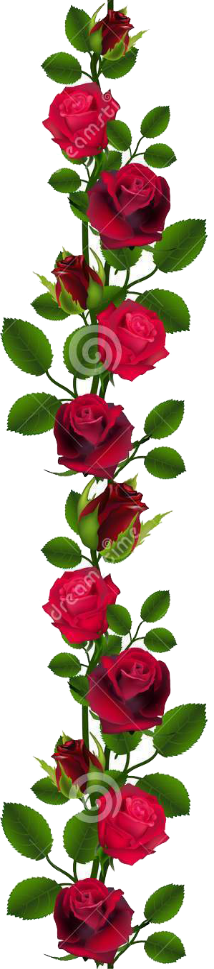 পলাশ কান্তি মজু্মদার
বিএসসি(টেক্সটাইল), এমএসসি(সিএসই), এমএড
ইনস্ট্রাক্টর
জাতীয় পর্যায়ের শ্রেষ্ঠ শিক্ষক(কারিগরি)-২০১৭ ও ২০১৯
চাঁদপুর জনতা হাই স্কুল এন্ড কলেজ
কুমিল্লা সদর দক্ষিণ, কুমিল্লা-৩৫০০
মোবাইল নং- 01878-080572
Email- sp.mazumder78@gmail.com
শ্রেণি	: নবম
বিষয়	: ড্রেস মেকিং-2
পত্র	: প্রথম
অধ্যায় : প্রথম
সময়	: ৫০ মিনিট
তারিখ 	:
[Speaker Notes: এই স্লাইডটি হাইড করে রাখতে পারেন আবার শিক্ষক ইচ্ছে করলে দেখাতেও পারেন।]
নিচের ছবিটি দেখ এবং বল এটি কিসের চিত্র?
প্রিয় শিক্ষার্থীরা, চিত্রের কর্তনকৃত অংশগুলো কোন পোশাকের লক্ষ্য করে দেখ?
প্রদত্ত পোশাকের অংশগুলো জোড়া দেওয়ার প্রক্রিয়াকে কী বলে?
কামিজ সেলাই
আজকের পাঠের বিষয়
কামিজ সেলাই
পাঠ: ১.৪, বোর্ড বই পৃষ্ঠা: ১৪-১৬
6
[Speaker Notes: শিক্ষকঃ তাহলে এসো আজ আমরা কামিজ সেলাই নিয়ে আলোচনা করি।]
এই পাঠ শেষে শিক্ষার্থীরা...
পোশাক সেলাই কী তা বলতে পারবে;  
কামিজের বিভিন্ন অংশ চিহ্নিত করতে পারবে; 
কামিজের সেলাইয়ের ফ্লো-চার্ট বর্ণনা করতে পারবে; 
কামিজ সেলাইয়ের প্রক্রিয়াটি বর্ণনা করতে পারবে।
[Speaker Notes: এই পাঠের উদ্দেশ্য উক্ত শিখনফল অর্জন করা।]
পোশাক তৈরির উদ্দেশ্যে কাপড় জোড়া দেওয়ার প্রক্রিয়াকে কী বলে?
পোশাক সেলাই!
কামিজ বিভিন্ন অংশ চিহ্নিত করণ!
কাঁধ
গলা
মুহুরী
ছাতি বা বুক
কোমর
হিপ বা পাছা
বটম
[Speaker Notes: স্বাগতম এবং শেষের স্লাইডে কনটেন্ট সম্পর্কিত ছবি হলে ভালো হয়।]
একক কাজ
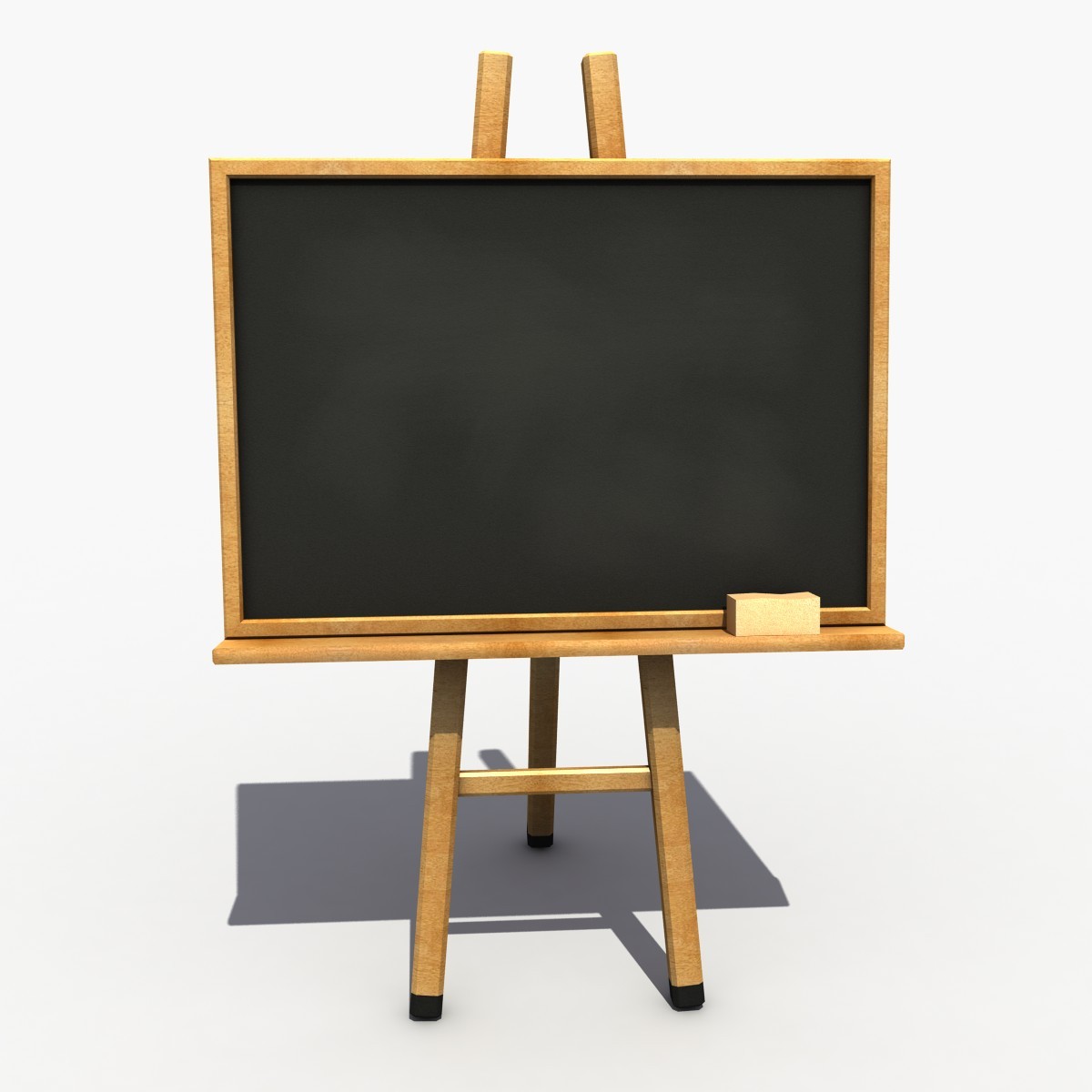 একটি কামিজের বিভিন্ন অংশের নামগুলো উল্লেখ কর?
[Speaker Notes: শিক্ষক ইচ্ছে করলে নিজের ইচ্ছে মত একক গ্রহন করতে পারেন অথবা জোড়ায় কাজ দিতে পারেন।]
কামিজ তৈরির ফ্লো-চার্ট
প্রিয় শিক্ষার্থীবৃন্দ, চলো আমরা কামিজ সেলাইয়ের প্রক্রিয়াটি দেখে আসি…
Link: https://www.youtube.com/watch?v=X6_-NBfJ2II
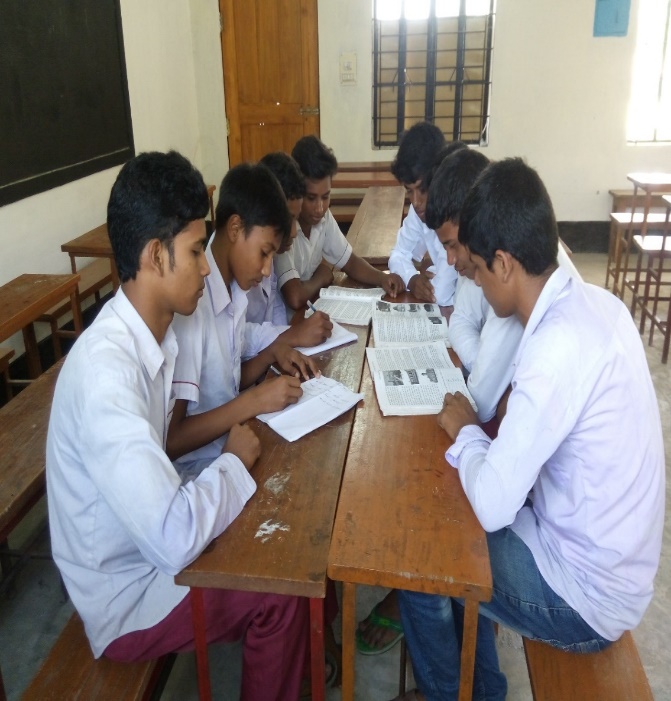 দলগত কাজ
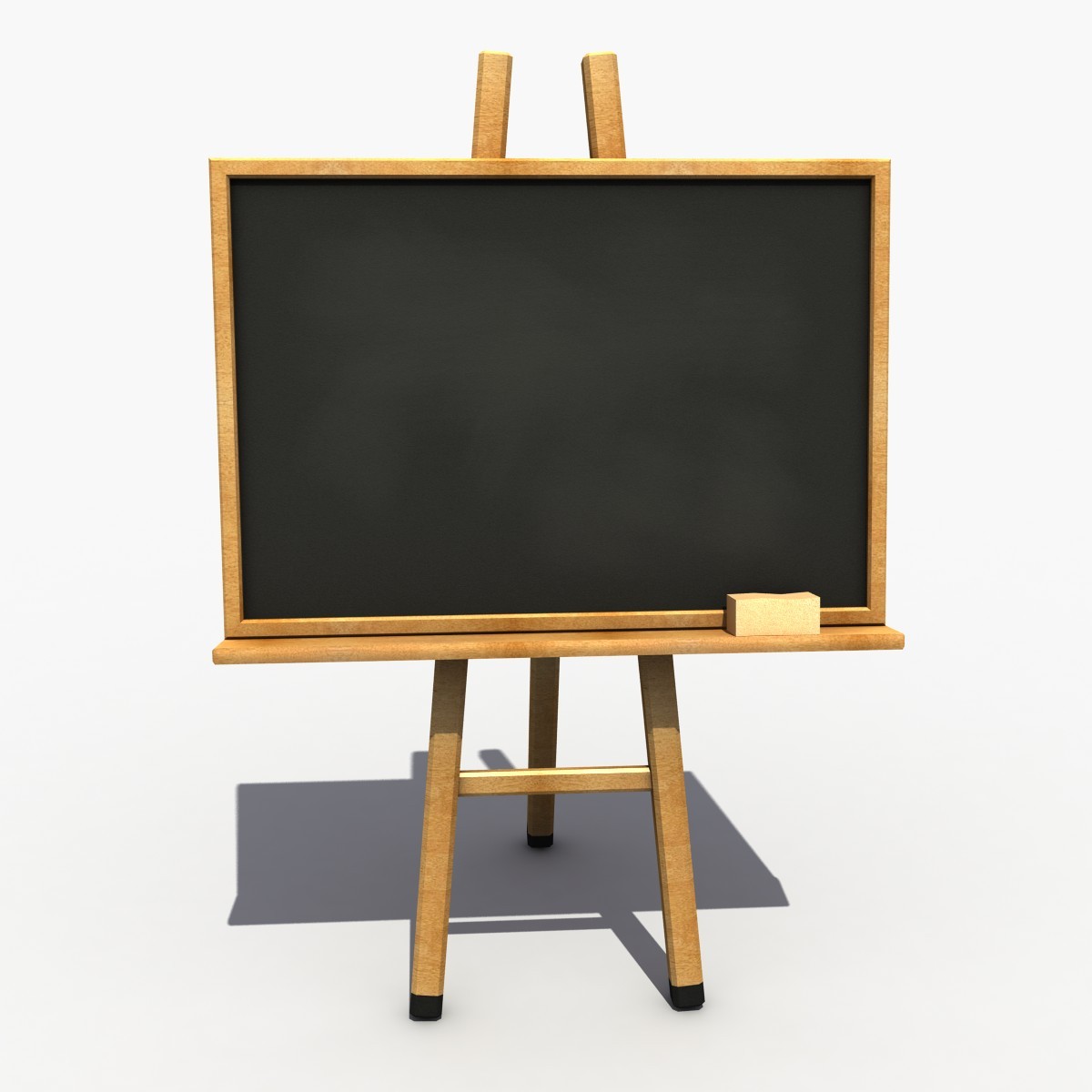 কামিজ সেলাইয়ের ধারাবাহিক ধাপ বর্ণনা কর।
[Speaker Notes: দলগত কাজ দেওয়ার আগে শিক্ষার্থীদের মিশ্র পদ্ধতিতে দল গঠন করে নিবেন।]
আবার চেষ্টা কর
উত্তর সঠিক হয়েছে
মূল্যায়ন
1. কাজের সুবিধা অনুসারে কামিজের ফ্লো-চার্টকে কয়টি ভাগে ভাগ করা হয়?
খ. ২ ভাগ
ক. ১ ভাগ
গ. ৩ ভাগ
ঘ. ৪ ভাগ
2. কামিজের কয়টি অংশ?
ক. ৩ টি
খ. ৪ টি
ঘ. ৬ টি
গ. ৫ টি
[Speaker Notes: উত্তর গুলোতে ক্লিক করলে সঠিক উত্তর পাওয়া যাবে।]
মূল্যায়ন
কামিজ কাদের জনপ্রিয় পোশাক?
কামিজের কোন অংশের সেলাই আগে শুরু করা হয়?
[Speaker Notes: ১. কামিজ মেয়েদের জনপ্রিয় পোশাক; ২. কাঁধের জোড়া সেলাই আগে শুরু করতে হয়।]
বাড়ির কাজ
চিত্রসহ কামিজ সেলাইয়ের অপারেশন সিকুইয়েন্স উল্লেখ কর।
[Speaker Notes: বাড়ির কাজ অন্যান্য শ্রেণি কাজের উপর ভিত্তি করে দিতে হবে।]
ডিজিটাল শ্রেণিতে সবাইকে ধন্যবাদ
[Speaker Notes: স্বাগতম এবং শেষের স্লাইডে কনটেন্ট সম্পর্কিত ছবি হলে ভালো হয়।]